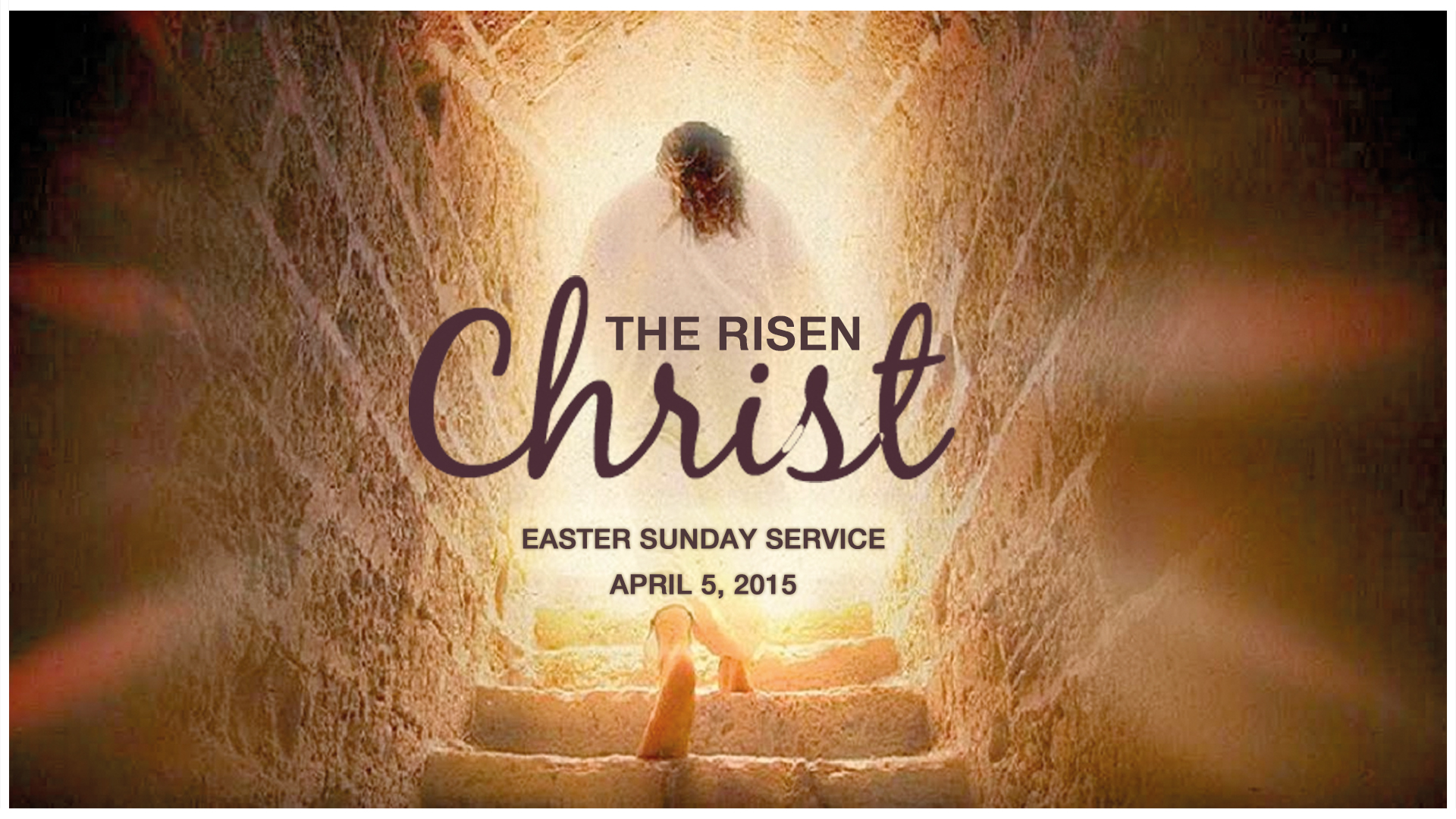 Mark 16:1-20
1 Now when the Sabbath was past, Mary Magdalene, Mary the mother of James, and Salome bought spices, that they might come and anoint Him. 
2 Very early in the morning, on the first day of the week, they came to the tomb when the sun had risen. 
3 And they said among themselves, "Who will roll away the stone from the door of the tomb for us?"
Mark 16:1-20
4 But when they looked up, they saw that the stone had been rolled away—for it was very large. 
5 And entering the tomb, they saw a young man clothed in a long white robe sitting on the right side; and they were alarmed. 
6 But he said to them, "Do not be alarmed. You seek Jesus of Nazareth, who was crucified. He is risen! He is not here. See the place where they laid Him.
Mark 16:1-20
7 But go, tell His disciples—and Peter—that He is going before you into Galilee; there you will see Him, as He said to you." 
8 So they went out quickly and fled from the tomb, for they trembled and were amazed. And they said nothing to anyone, for they were afraid.
Mark 16:1-20
9 Now when He rose early on the first day of the week, He appeared first to Mary Magdalene, out of whom He had cast seven demons. 
10 She went and told those who had been with Him, as they mourned and wept. 
11 And when they heard that He was alive and had been seen by her, they did not believe.
Mark 16:1-20
12 After that, He appeared in another form to two of them as they walked and went into the country. 
13 And they went and told it to the rest, but they did not believe them either. 
14 Later He appeared to the eleven as they sat at the table; and He rebuked their unbelief and hardness of heart, because they did not believe those who had seen Him after He had risen.
Mark 16:1-20
15 And He said to them, "Go into all the world and preach the gospel to every creature. 
16 He who believes and is baptized will be saved; but he who does not believe will be condemned. 
17 And these signs will follow those who believe: In My name they will cast out demons; they will speak with new tongues;
Mark 16:1-20
18 they will take up serpents; and if they drink anything deadly, it will by no means hurt them; they will lay hands on the sick, and they will recover." 
19 So then, after the Lord had spoken to them, He was received up into heaven, and sat down at the right hand of God. 
20 And they went out and preached everywhere, the Lord working with them and confirming the word through the accompanying signs. Amen.
1, The Risen Christ is the One Who Has Conquered Hell and the Grave (Death)
Revelation 1:17,18
17 And when I saw Him, I fell at His feet as dead. But He laid His right hand on me, saying to me, "Do not be afraid; I am the First and the Last. 
18 I am He who lives, and was dead, and behold, I am alive forevermore. Amen. And I have the keys of Hades and of Death.
1, The Risen Christ is the One Who Has Conquered Hell and the Grave (Death)
1 Corinthians 15:51-57
51 Behold, I tell you a mystery: We shall not all sleep, but we shall all be changed—
52 in a moment, in the twinkling of an eye, at the last trumpet. For the trumpet will sound, and the dead will be raised incorruptible, and we shall be changed.
1, The Risen Christ is the One Who Has Conquered Hell and the Grave (Death)
1 Corinthians 15:51-57
53 For this corruptible must put on incorruption, and this mortal must put on immortality. 
54 So when this corruptible has put on incorruption, and this mortal has put on immortality, then shall be brought to pass the saying that is written: "DEATH IS SWALLOWED UP IN VICTORY."
1, The Risen Christ is the One Who Has Conquered Hell and the Grave (Death)
1 Corinthians 15:51-57
55 "O DEATH, WHERE IS YOUR STING? O HADES, WHERE IS YOUR VICTORY?" 
56 The sting of death is sin, and the strength of sin is the law. 
57 But thanks be to God, who gives us the victory through our Lord Jesus Christ.
2, The Risen Christ is the One With 
All Authority, Who is Exalted above all
Hebrews 2:9  
9 But we see Jesus, who was made a little lower than the angels, for the suffering of death crowned with glory and honor, that He, by the grace of God, might taste death for everyone.
2, The Risen Christ is the One With 
All Authority, Who is Exalted above all
Philippians 2:9-11
9 Therefore God also has highly exalted Him and given Him the name which is above every name, 
10 that at the name of Jesus every knee should bow, of those in heaven, and of those on earth, and of those under the earth, 
11 and that every tongue should confess that Jesus Christ is Lord, to the glory of God the Father.
3, The Risen Christ is the Lamb of God 
Who is Forever Worshipped
Revelation 5:11-14
11 Then I looked, and I heard the voice of many angels around the throne, the living creatures, and the elders; and the number of them was ten thousand times ten thousand, and thousands of thousands, 
12 saying with a loud voice: "Worthy is the Lamb who was slain To receive power and riches and wisdom, And strength and honor and glory and blessing!"
3, The Risen Christ is the Lamb of God 
Who is Forever Worshipped
Revelation 5:11-14
13 And every creature which is in heaven and on the earth and under the earth and such as are in the sea, and all that are in them, I heard saying: "Blessing and honor and glory and power Be to Him who sits on the throne, And to the Lamb, forever and ever!"
3, The Risen Christ is the Lamb of God 
Who is Forever Worshipped
Revelation 5:11-14
14 Then the four living creatures said, "Amen!" And the twenty-four elders fell down and worshiped Him who lives forever and ever.
3, The Risen Christ is the Lamb of God 
Who is Forever Worshipped
Revelation 21:23  
The city had no need of the sun or of the moon to shine in it, for the glory of God illuminated it. The Lamb is its light.
4, The Risen Christ is our 
High Priest ever interceding for us
Hebrews 4:14-16
14 Seeing then that we have a great High Priest who has passed through the heavens, Jesus the Son of God, let us hold fast our confession. 
15 For we do not have a High Priest who cannot sympathize with our weaknesses, but was in all points tempted as we are, yet without sin.
4, The Risen Christ is our 
High Priest ever interceding for us
Hebrews 4:14-16
16 Let us therefore come boldly to the throne of grace, that we may obtain mercy and find grace to help in time of need.
4, The Risen Christ is our 
High Priest ever interceding for us
Hebrews 7:25  
25 Therefore He is also able to save to the uttermost those who come to God through Him, since He always lives to make intercession for them.
5, The Risen Christ is the Coming King
Revelation 19:11-16
11 Now I saw heaven opened, and behold, a white horse. And He who sat on him was called Faithful and True, and in righteousness He judges and makes war. 
12 His eyes were like a flame of fire, and on His head were many crowns. He had a name written that no one knew except Himself.
5, The Risen Christ is the Coming King
Revelation 19:11-16
13 He was clothed with a robe dipped in blood, and His name is called The Word of God. 
14 And the armies in heaven, clothed in fine linen, white and clean, followed Him on white horses.
5, The Risen Christ is the Coming King
Revelation 19:11-16
15 Now out of His mouth goes a sharp sword, that with it He should strike the nations. And He Himself will rule them with a rod of iron. He Himself treads the winepress of the fierceness and wrath of Almighty God. 
16 And He has on His robe and on His thigh a name written: KING OF KINGS AND LORD OF LORDS.
The Early Church (first 30 years)
Acts 2:22-24,32
22 "Men of Israel, hear these words: Jesus of Nazareth, a Man attested by God to you by miracles, wonders, and signs which God did through Him in your midst, as you yourselves also know—
23 Him, being delivered by the determined purpose and foreknowledge of God, you have taken by lawless hands, have crucified, and put to death;
The Early Church (first 30 years)
Acts 2:22-24,32
24 whom God raised up, having loosed the pains of death, because it was not possible that He should be held by it. 
32 This Jesus God has raised up, of which we are all witnesses.
The Early Church (first 30 years)
Acts 3:14-16
14 But you denied the Holy One and the Just, and asked for a murderer to be granted to you, 
15 and killed the Prince of life, whom God raised from the dead, of which we are witnesses. 
16 And His name, through faith in His name, has made this man strong, whom you see and know. Yes, the faith which comes through Him has given him this perfect soundness in the presence of you all.
The Early Church (first 30 years)
Acts 4:7-10
7 And when they had set them in the midst, they asked, "By what power or by what name have you done this?" 
8 Then Peter, filled with the Holy Spirit, said to them, "Rulers of the people and elders of Israel: 
9 If we this day are judged for a good deed done to a helpless man, by what means he has been made well,
The Early Church (first 30 years)
Acts 4:7-10
10 let it be known to you all, and to all the people of Israel, that by the name of Jesus Christ of Nazareth, whom you crucified, whom God raised from the dead, by Him this man stands here before you whole.
The Early Church (first 30 years)
Acts 5:28-30
28 saying, "Did we not strictly command you not to teach in this name? And look, you have filled Jerusalem with your doctrine, and intend to bring this Man's blood on us!" 
29 But Peter and the other apostles answered and said: "We ought to obey God rather than men.
The Early Church (first 30 years)
Acts 5:28-30
30 The God of our fathers raised up Jesus whom you murdered by hanging on a tree. 
31 Him God has exalted to His right hand to be Prince and Savior, to give repentance to Israel and forgiveness of sins. 
32 And we are His witnesses to these things, and so also is the Holy Spirit whom God has given to those who obey Him."
The Early Church (first 30 years)
Acts 5:28-30
33 When they heard this, they were furious and plotted to kill them.
The Early Church (first 30 years)
Acts 10:39-42
39 And we are witnesses of all things which He did both in the land of the Jews and in Jerusalem, whom they killed by hanging on a tree. 
40 Him God raised up on the third day, and showed Him openly, 
41 not to all the people, but to witnesses chosen before by God, even to us who ate and drank with Him after He arose from the dead.
The Early Church (first 30 years)
Acts 10:39-42
42 And He commanded us to preach to the people, and to testify that it is He who was ordained by God to be Judge of the living and the dead.
The Early Church (first 30 years)
Acts 17:30-32
30 Truly, these times of ignorance God overlooked, but now commands all men everywhere to repent, 
31 because He has appointed a day on which He will judge the world in righteousness by the Man whom He has ordained. He has given assurance of this to all by raising Him from the dead."
The Early Church (first 30 years)
Acts 17:30-32
32 And when they heard of the resurrection of the dead, some mocked, while others said, "We will hear you again on this matter."
The Early Church (first 30 years)
Acts 24:14-15
14 But this I confess to you, that according to the Way which they call a sect, so I worship the God of my fathers, believing all things which are written in the Law and in the Prophets. 
15 I have hope in God, which they themselves also accept, that there will be a resurrection of the dead, both of the just and the unjust.
The Early Church – Evidence to the Risen Christ
#1, Demonstrations of great power
Acts 4:29, 30, 33
29 Now, Lord, look on their threats, and grant to Your servants that with all boldness they may speak Your word, 
30 by stretching out Your hand to heal, and that signs and wonders may be done through the name of Your holy Servant Jesus."
The Early Church – Evidence to the Risen Christ
#1, Demonstrations of great power
Acts 4:29, 30, 33
33 And with great power the apostles gave witness to the resurrection of the Lord Jesus. And great grace was upon them all.
The Early Church – Evidence to the Risen Christ
#1, Demonstrations of great power
Acts 1:8  
But you shall receive power when the Holy Spirit has come upon you; and you shall be witnesses to Me in Jerusalem, and in all Judea and Samaria, and to the end of the earth."
The Early Church – Evidence to the Risen Christ
#2, The outpouring of the Holy Spirit
Acts 2:32,33
32 This Jesus God has raised up, of which we are all witnesses. 
33 Therefore being exalted to the right hand of God, and having received from the Father the promise of the Holy Spirit, He poured out this which you now see and hear.
The Early Church – Evidence to the Risen Christ
#3, The power of transformed lives
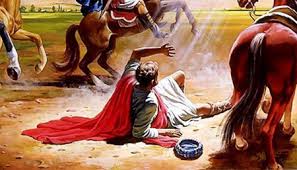 The Early Church – Evidence to the Risen Christ
#3, The power of transformed lives
Lord George Lyttelton (1708-1773) 
# An Oxford educated scholar
# Served with great distinction in the British Parliament. 
Initially he was highly skeptical of Christianity. 
He determined he would do a critical examination Paul’s “conversion experience.”
The Early Church – Evidence to the Risen Christ
#3, The power of transformed lives
After carefully researching the matter in a thoroughly scholarly fashion, he reversed his skeptical view, having concluded that Paul’s conversion was genuine.
The Early Church – Evidence to the Risen Christ
#3, The power of transformed lives
There was no reasonable explanation for the radical turnaround, other than the fact that Paul actually had seen the resurrected Christ on the Damascus road.
The Early Church – Evidence to the Risen Christ
#3, The power of transformed lives
The Christian movement was founded, he therefore concluded, upon the truth that Jesus of Nazareth in fact was raised bodily from the dead.
The Early Church – Evidence to the Risen Christ
#3, The power of transformed lives
In 1747 Lyttelton published his book, “Observations of the Conversion of St. Paul”, in which he argued for the truth of the Christian system.
The Early Church – Evidence to the Risen Christ
#3, The power of transformed lives
Lyttelton concluded:

The apostle was not an imposter who deliberately advocated that which he knew to be false; indeed, why would he suffer so much persecution for what he knew to be a lie?
The Early Church – Evidence to the Risen Christ
#3, The power of transformed lives
Lyttelton concluded:

He was not an enthusiast who was given to “an overheated imagination”; he was a disciplined logical scholar of the first magnitude.
The Early Church – Evidence to the Risen Christ
#3, The power of transformed lives
Lyttelton concluded:

He was not deceived by the fraud of others for he claimed his revelation to be independent of the other apostles. Even his critics acknowledged his rugged independence.
The Early Church – Evidence to the Risen Christ
#3, The power of transformed lives
The power of the risen Christ 
to transform lives 
continued on in many others 
and still does today.
The Early Church – Evidence to the Risen Christ
#3, The power of transformed lives
The fact that we become 
"new creation" in Christ 
that transforms us 
is evidence to the risen Christ.
1, The Risen Christ is the One 
Who Has Conquered Hell 
and the Grave (Death)
2, The Risen Christ is the One 
With All Authority, 
Who is Exalted above all
3, The Risen Christ is the 
Lamb of God 
Who is Forever Worshipped
4, The Risen Christ is our 
High Priest 
ever interceding for us
5, The Risen Christ is the 
Coming King
The Early Church preached 
the risen Christ 
unashamedly, 
and so must we!
Lets expect more!

#1, Demonstrations of great power
#2, The outpouring of the Holy Spirit
#3, The power of transformed lives